I JORNADA DE FORMACIÓN SOBRE APRENDIZAJE-SERVICIO EN LA UPNA
2 2 DE ENERO DE 2013 
PAMPLONA
INSTITTUCIONALIZACIÓN DEL APS EN LAS UNIVERSIDADES(La experiencia de la UdG)
M. Rosa Terradellas Piferrer
Universitat de Girona (UdG)
EL APRENDIZAJE SERVICIO EN LA UNIVERSIDAD
La universidad ha sido 
la última institución educativa que ha incorporado el aprendizaje servicio
EL APS EN LAS UNIVERSIDADESINTERNACIONAL
EL APS EN LAS UNIVERSIDADES ESPAÑOLAS
MODELOS DE APS EN LAS UNIVERSIDADESORGANIZACIÓN
MODELOS DE APS EN LAS UNIVERSIDADESRECONOCIMIENTO INSTITUCIONAL
LAS 7 CARACTERISTICAS QUE GARANTIZAN PROGRAMAS DE APS DE ALTA CALIDAD (Service Learning 2000 Center al Stanford University)
EL APS EN LA UNIVERSIDAD DE GIRONA
Es un programa institucional vinculado a la OCD con créditos de reconocimiento académico para el alumnado. 

El profesorado se implica a través de la formación específica que se lleva a cabo. 

No se plantea como un simple programa de voluntariado sino que pretende incidir en la formación integral del estudiante mediante el desarrollo de competencias transversales. 

No se identifica con prácticas externas curriculares. Se vincula a actividades de reconocimiento académico. 

Se plantea mediante actividades de cooperación internacional  y en el propio entorno.
EL APS EN LA UNIVERSIDAD DE GIRONA- 2
Antecedentes: 
   Programas de formación de la OCD desde 2002
   Programas de mentaría «Proyecto Ruiseñor» (2006)
   Plan Estratégico Universidad 2008-2013, línea 18.2 
Propone como elementos distintivos de los estudios de la UdG el diseño de mecanismos para fomentar la adquisición de valores y competencias sociales que contribuyan a una mejor integración del estudiante en la sociedad y a la plena asunción de su rol de agente activo con responsabilidad social

El Consejo de Gobierno, en mayo 2009, aprobó los créditos que se iban a reconocer para la realización de actividades solidarias y de cooperación, en el ámbito internacional, estatal y autonómico, así como en los programas de acogida.
¿CÓMO SE PLANTEA ESTE PROGRAMA?
Las transformaciones que promueven la aplicación del EEES  conllevan: 

Transformar la formación básica de los cooperantes y el voluntariado universitario en una formación teórico-práctica mediante actividades solidarias con capacidad para incidir en el desarrollo de competencias transversales.

Esta formación se plantea aplicarla mediante la metodología del Aprendizaje servicio (APS).

Potenciar la incorporación del estudiantado en proyectos de cooperación al desarrollo en el ámbito internacional y solidarios en el ámbito nacional. 

Diseñar instrumentos para implicar a los estudiantes, a las entidades y evaluar las competencias transversales desarrolladas.
ACTIVIDADES SOLIDARIAS
EEES I ECTS

Nueva estructura reconocimiento  créditos: 
    

             formación   +   prácticas solidarias 


                            APRENDIZAJE SERVICIO
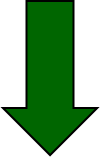 ¿CÓMO SE PLANTEA EL APS?Requisito 1: Aprendizaje integrado
Mediante la participación de actividades de servicio a la comunidad, nacional o internacional, se pretende impulsar la formación integral del alumnado, integrando teoría y práctica, mediante:

la integración de conocimientos, 
El desarrollo de competencias y habilidades 
El desarrollo de actitudes y valores 

El cambio que se genera es que la formación se centra en el aprendizaje y en el servicio que lo facilita. 

Las competencias en las que nos centramos básicamente son en las competencias transversales definidas por nuestras universidad y en aquellas que consideramos promueve el APS.
ORGANIZACIÓN DEL PROGRAMA DE ACTIVIDADES SOLIDARIAS DE APSRequisitos 2 y 3 : Servicio de calidad /colaboración implicados
El diseño cuenta con la colaboración que se establece, mediante un convenio de colaboración para actividades solidarias, con las entidades sociales, instituciones públicas y agentes sociales de la provincia de Girona y a nivel de Cataluña. 

Las actividades solidarias que se ofrecen son el instrumento que permitirá a los estudiantes participantes la adquisición de competencias para ser agentes activos, colaborativos y críticos en los diferentes ámbitos de la sociedad.

El aprendizaje se ha vinculado a contextos y situaciones reales con una orientación de utilidad social.

En el curso académico 2011/12 estaban a disposición de los estudiantes 143 actividades solidarias, vía online desde nuestro website.  Participaron en estas actividades más de 800 estudiantes
ORGANIZACIÓN DEL PROGRAMA DE ACTIVIDADES SOLIDARIAS DE APS-2Requisitos 2 y 3 : Servicio de calidad /colaboración implicados
Las actividades solidarias que se ofrecen las clasificamos en 7 temáticas que agrupan diferentes tipos de actividades: culturales, comunicación, discapacidad, educación, salud, social y sostenibilidad. 
Los colectivos destinatarios, son, entre otros, los que están en riesgo de exclusión social y los más desfavorecidos de nuestro entorno: infancia, juventud, discapacitados, ancianos, personas sin hogar, inmigrantes, internos penitenciarios, hospitalizados…
MODALIDADES ACTIVIDADES SOLIDARIAS Requisito 5: Responsabilidad social
1. Cooperación internacional


2. Actividades Solidarias (en alguna entidad)
        . en bloques de 25 horas 


3. Actividades solidarias puntuales
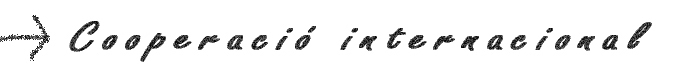 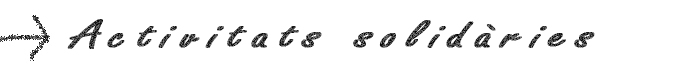 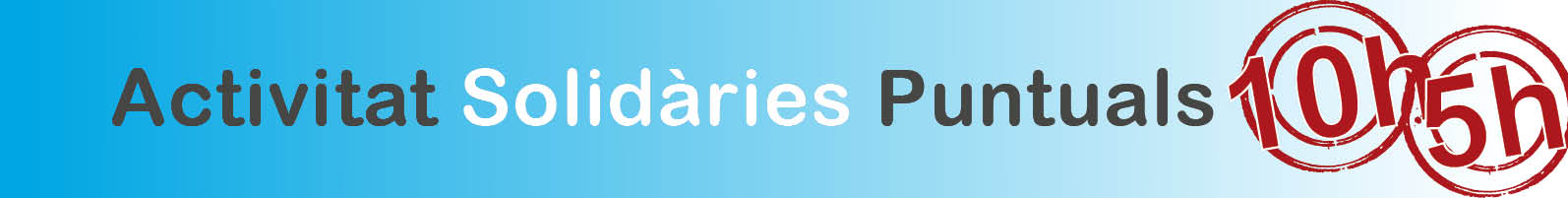 ¿Cómo obtener los 6 créditos ECTS?
Cooperación en el ámbito internacional (Con formación previa, evaluación estudiante y entidad)



Cooperación en el ámbito estatal, autonómico, y participación en programas de acogida. (Todas incluyen formación, evaluación estudiante y entidad)
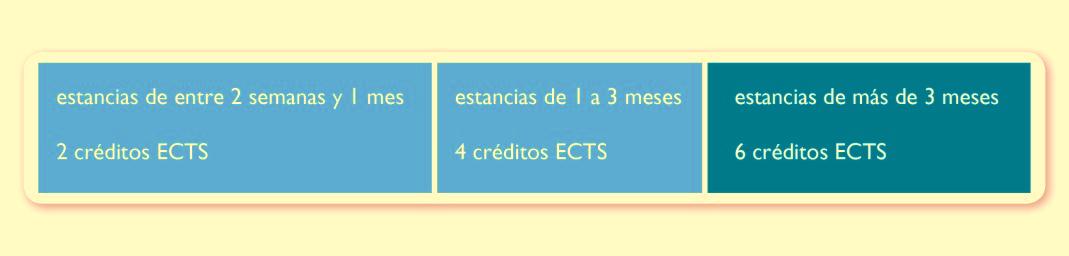 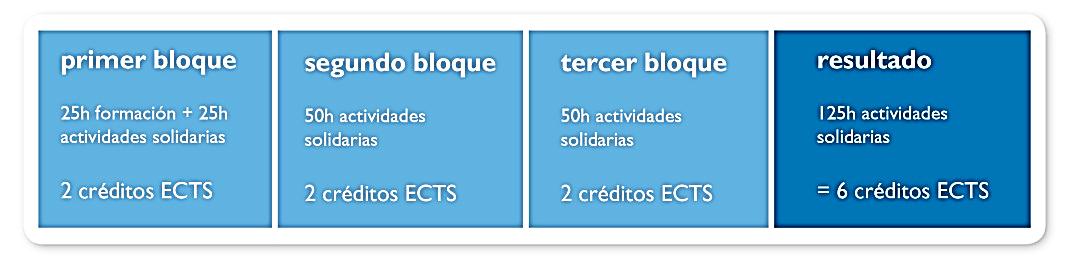 RECURSOS PARA EL ALUMNADORequisito 4: La participación de los estudiantes
Vídeos promocionales sobre experiencias realizadas 
      
Secuencias guiadas para poder elegir las prácticas solidarias en las que desean participar.
          
                www.udg.edu/cooperacio
INSTRUMENTOS DE PLANIFICACIÓN Y EVALUACIÓN Requisito 2: Servicio de calidadRequisito 4: La participación de los estudiantes
Se ha diseñado una herramienta que permite conocer y analizar las instituciones en las que pueden participar  y los proyectos que llevan a cabo. 

Se ha elaborado una guía para que el estudiante lleve a cabo el análisis de las características de la institución o entidad de cooperación o voluntariado así como del proyecto en el que ha participado

Se han elaborado distintas herramientas para evaluar los proyectos de  la institución, las competencias desarrolladas por los estudiantes. 

Se ha diseñado un aplicativo informático que permite almacenar todos estos datos y analizarlos.
EVALUACIÓN Requisitos 2/4/6/7/: Servicio de calidad/ La participación de los estudiantes /Reflexión/Evaluación
El informe de evaluación del estudiante. Lo deben cumplimentar conjuntamente, en algunos aspectos, el 
     tutor de la entidad y el estudiante.  

Este informe contiene distintos apartados:

Valoración del estudiante  a nivel general 

Capacidades, actitudes y competencias mostradas por el estudiante en la planificación y actuación en las actividades .
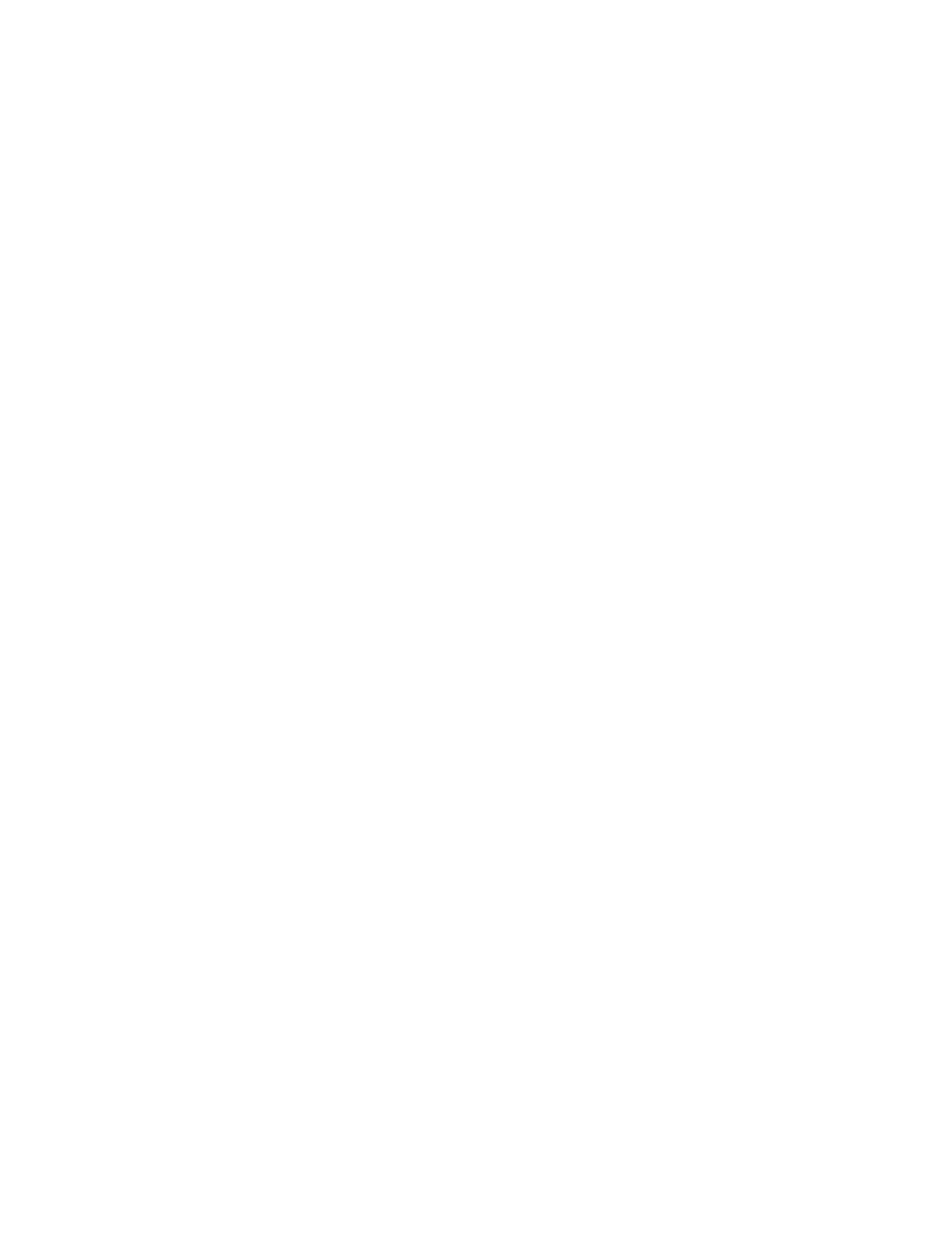 A nivel general:  (Puntuar de 1 a 5, en función de menos a más)
Planificación de las actividades:  (Puntuar de 1 a 5, en función de menos a más)
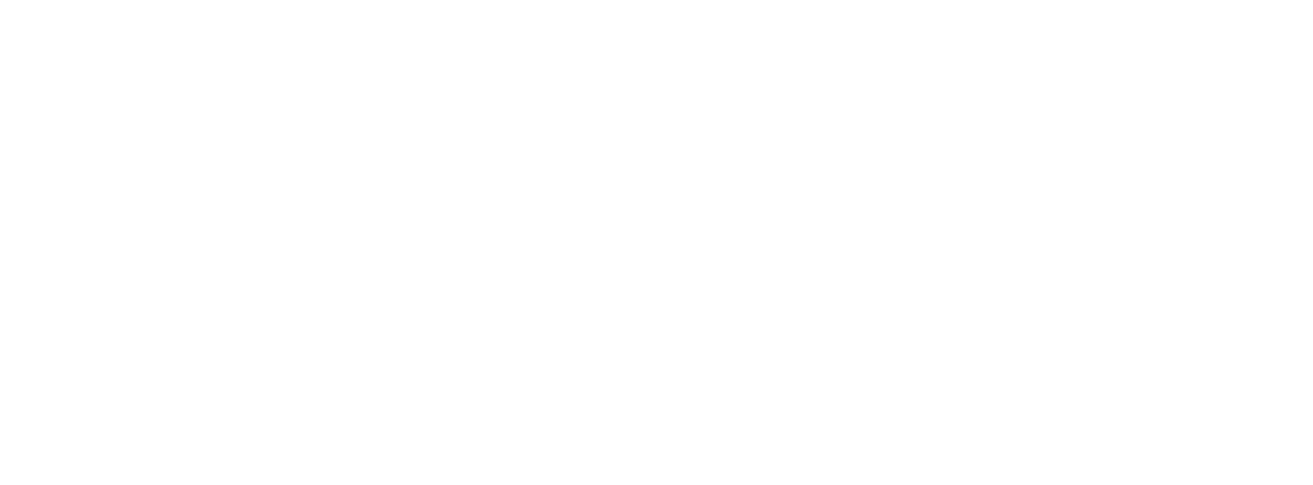 Actuación en las actividades
Actuación en las actividades
RESULTADOS EVALUACIONES CURSO 2011/2012
Los resultados obtenidos en una muestra de 250  evaluaciones, de los casi 800 estudiantes  en el curso académico 2011/12. 

También se llevan a cabo unas evaluaciones cualitativas, en las cuales los estudiantes han señalado  como muy relevantes, el aprendizaje de conocimientos nuevos, así como una valoración muy positiva de su participación y lo gratificante que resulta su  participación en las mismas.
RESULTADOS EVALUACIONES CURSO 2011/2012
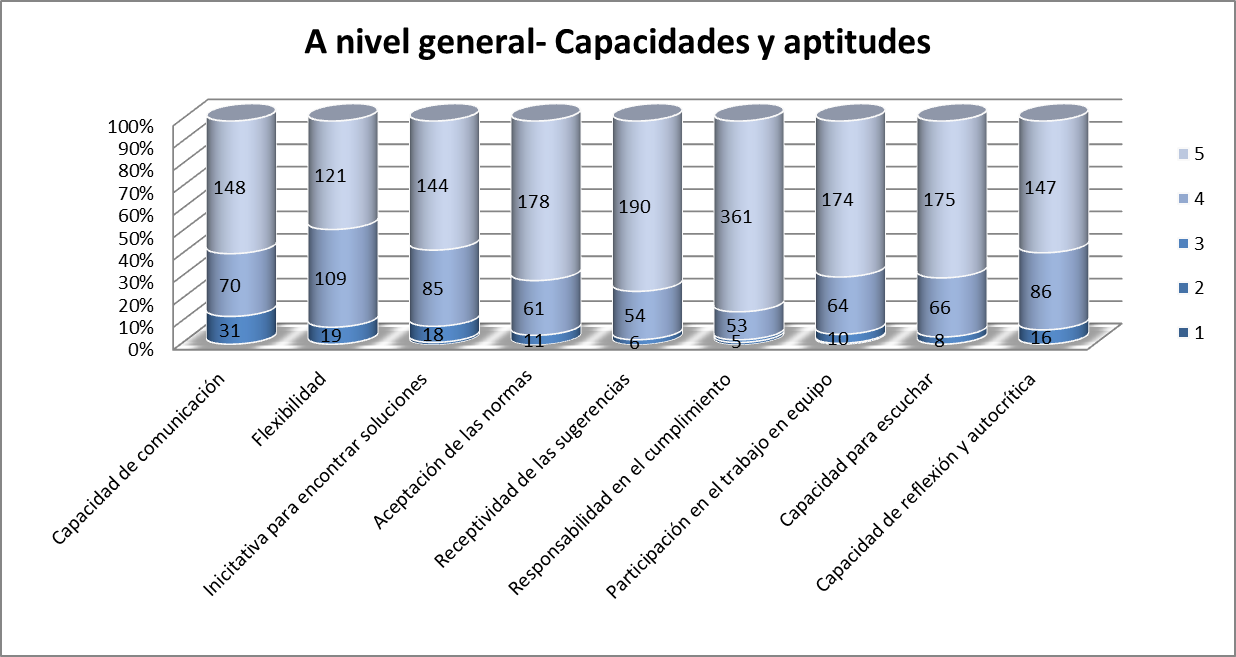 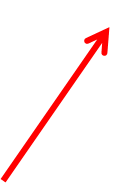 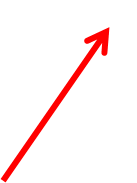 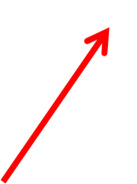 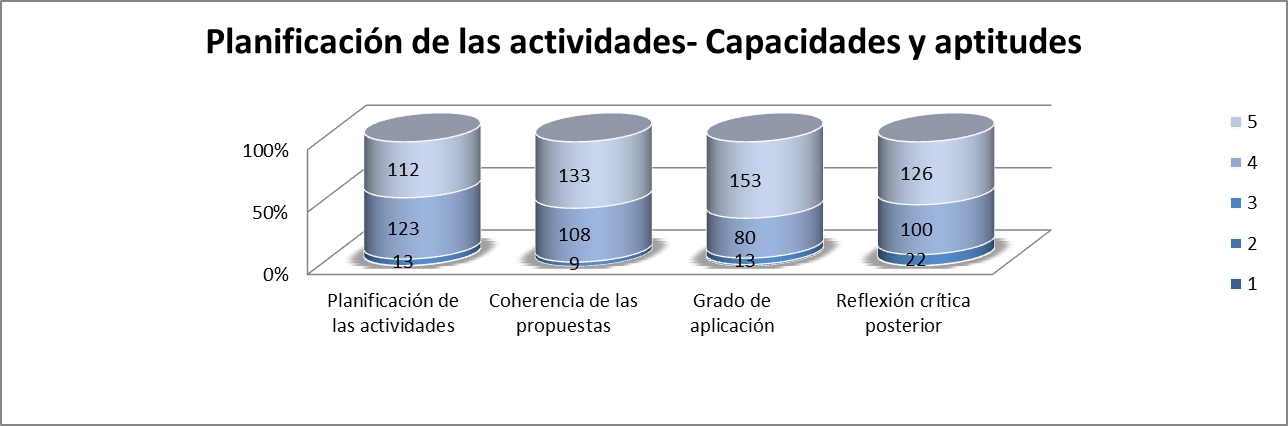 RESULTADOS EVALUACIONES CURSO 2011/2012

Los resultados obtenidos en relación a las capacidades, actitudes y competencias desarrollas en la planificación de las actividades que desarrollan los estudiantes:
RESULTADOS EVALUACIONES CURSO 2011/2012
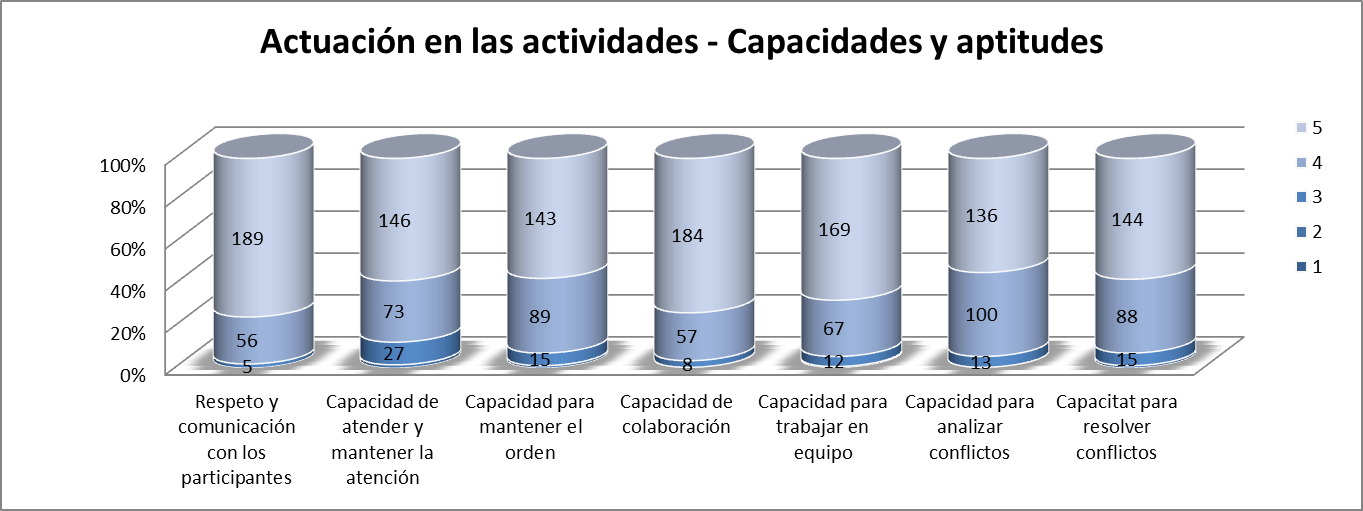 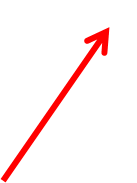 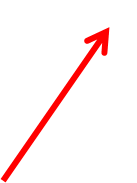 CONCLUSIONES
Con los resultados obtenidos, comprobamos que estas actividades solidarias desarrolladas mediante la metodología de APS inciden en el desarrollo  de competencias transversales y van más allá de simples actividades de  voluntariado. 

Contribuyen en un mayor conocimiento de la estructura de las entidades/instituciones, su composición, las interrelaciones que se generan y los cambios producidos en el tiempo.

 Ayudan a identificar las actividades y los elementos que generan satisfacción, sentimientos de pertenencia, participación y cohesión social, a la vez que lo consolidan. 

Los estudiantes se sienten implicados en hacerse preguntas, cuestionar, identificar y priorizar respuestas o posibles soluciones, evaluar las propias capacidades y conocimientos para afrontar los proyectos y las posibles soluciones,  se hacen conscientes de lo que saben y lo que necesitan aprender para alcanzar los objetivos propuestos.

Las reflexiones en estos proyectos es básica y al final puede desembocar en nuevos retos, nuevas motivaciones para aprender, para conocer y plantear o participar en otros proyectos ofertados, con más autonomía y capacidad para aprender
CONCLUSIONES -2
Mediante la participación en estas actividades, los estudiantes  desarrollan capacidades y habilidades para trabajar en grupo, coordinarse, consensuar, participar, hacer aportaciones, gestionar las diferencias y conflictos, innovar, comunicar y respetar ideas y propuestas. 

De todas maneras, hemos comprobado que según la tipología de los proyectos se puede incidir más o menos en cada una de las competencias transversales de la UdG o incluso se podrían incluir algunas de más específicas, aspecto que estamos trabajando actualmente.
CONCLUSIONES -3
En relación a  los resultados obtenidos queremos concluir: 

Es un acierto aplicar la metodología del APS de manera institucionalizada en las actividades solidarias promovidas por la OCD, ya que pueden participar todos los estudiantes.  El coste para la institución es muy bajo.

Esta experiencia debería impulsar  que otros grupos la llevaran a cabo en otras situaciones y no exclusivamente mediante actividades de reconocimiento académico.  La nueva propuesta requiere: formación , trabajo en red y reconocimiento académico para el profesorado. 
 
En estos momentos se está intentando crear un grupo de innovación en la ICE de la UdG centrado en APS.
EZKERRIK ASKO

MUCHAS GRACIAS


WEB OFICINA DE COOPERACIÓN PARA EL DESARROLLO UdG



http://www.udg.edu/cooperacio
ENLACE AL APLICATIVO INFORMATICO QUE SE HA DISEÑADO PARA LA GESTIÓN DE LAS ACTIVIDADES SOLIDARIAS




http://aserv.udg.edu/practiquescooperacio